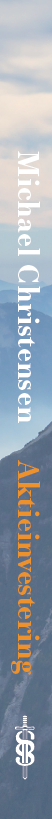 Michael Christensen

Aktieinvestering 
– i teori og praktisk anvendelse
Modeller, figurer og tabeller
Kapitel 5-10
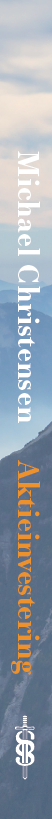 Kapitel 5
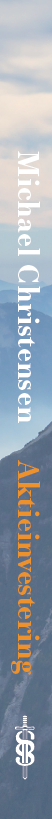 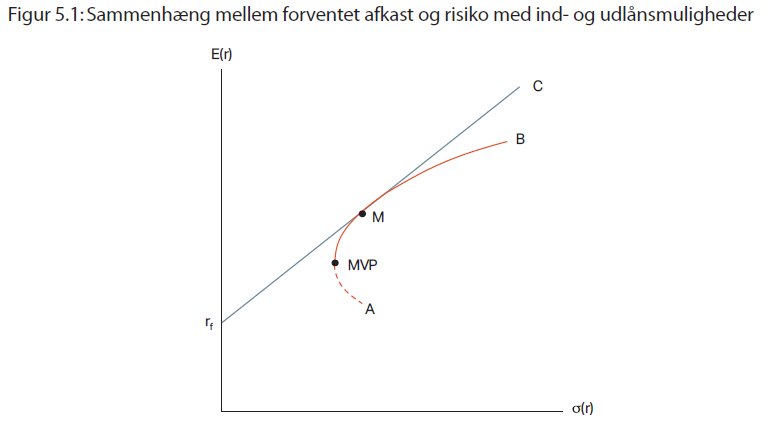 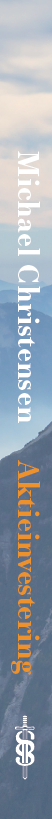 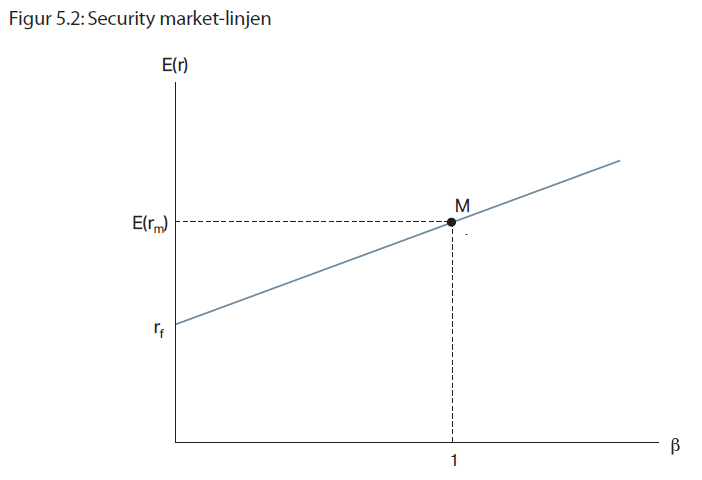 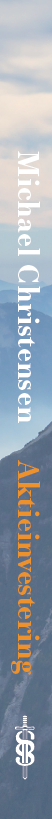 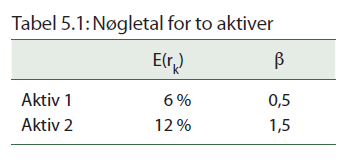 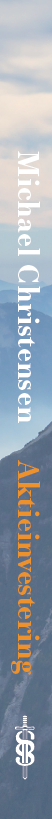 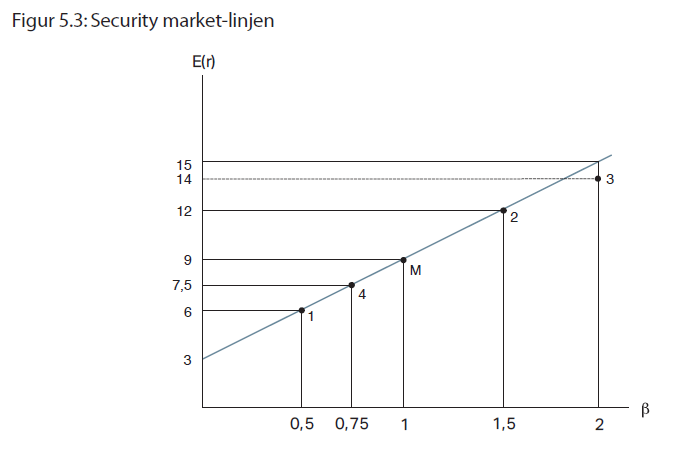 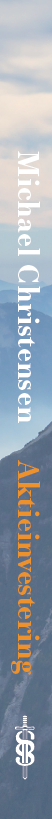 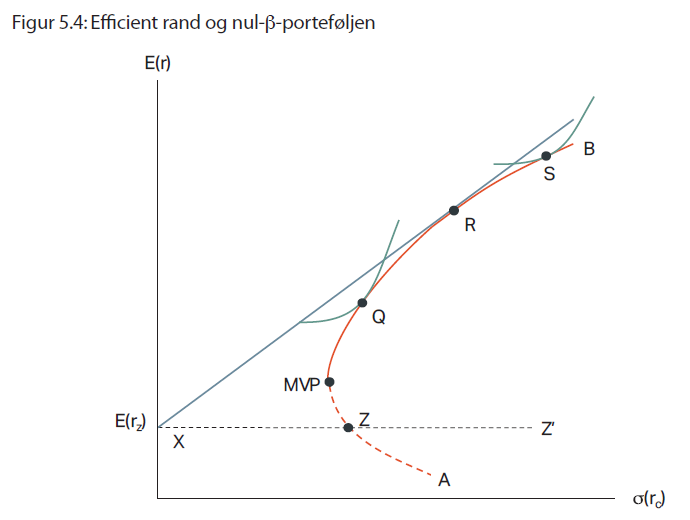 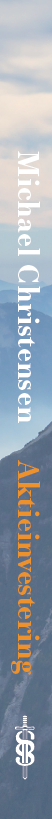 Kapitel 6
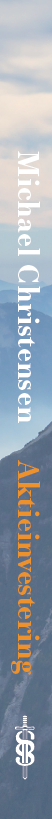 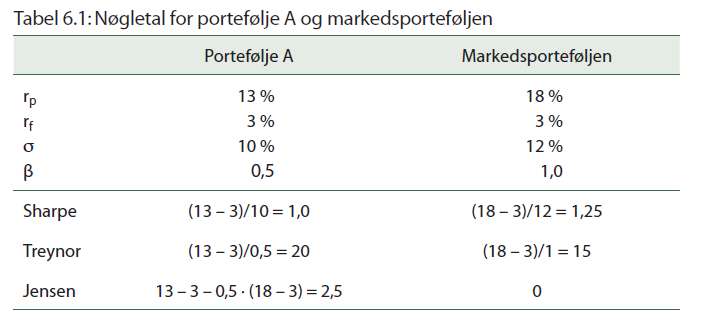 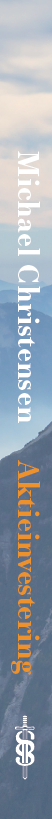 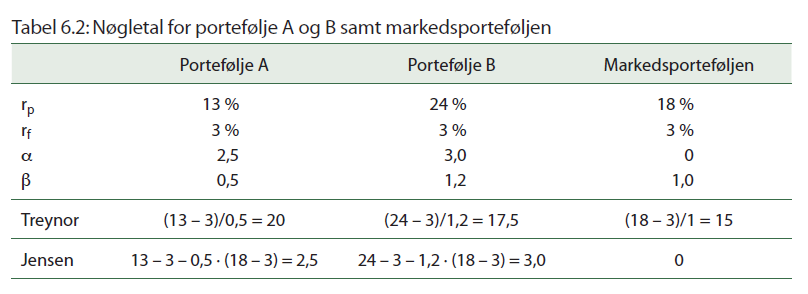 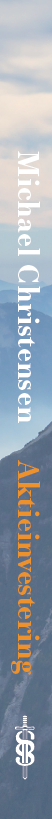 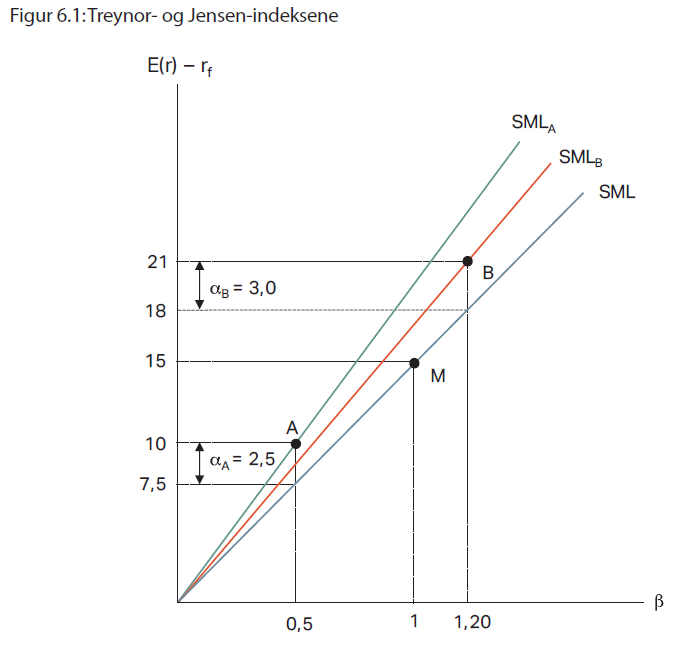 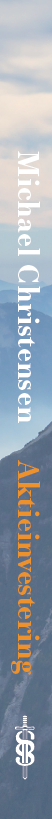 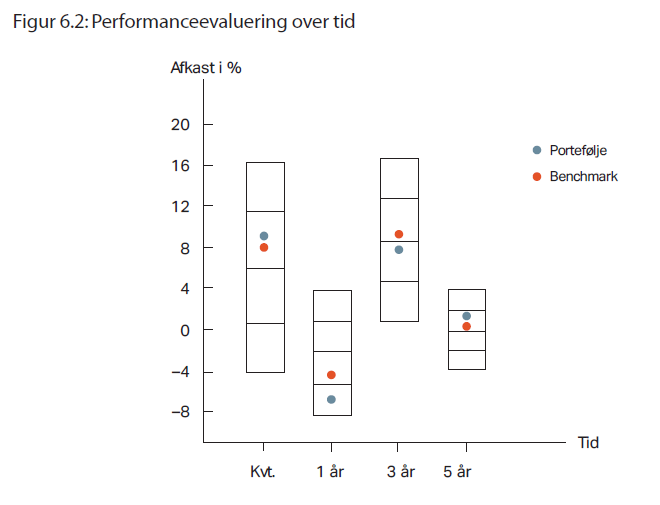 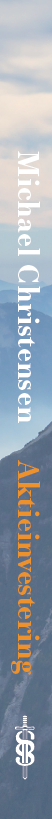 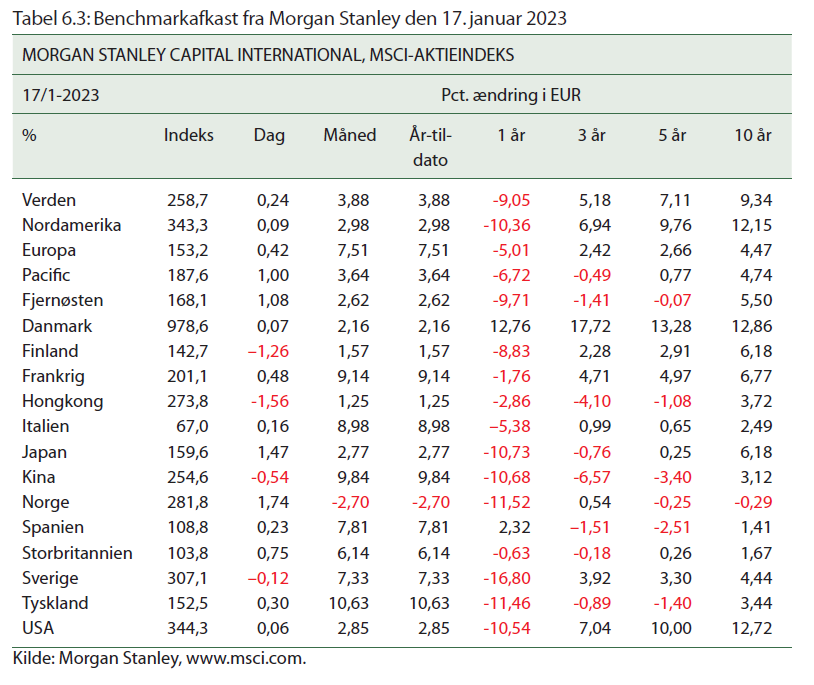 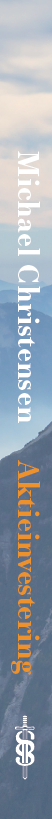 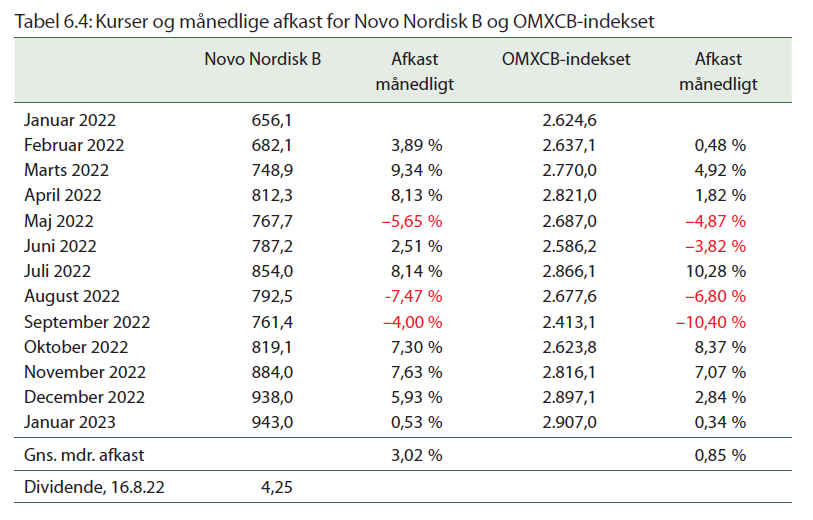 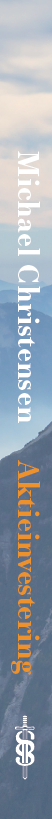 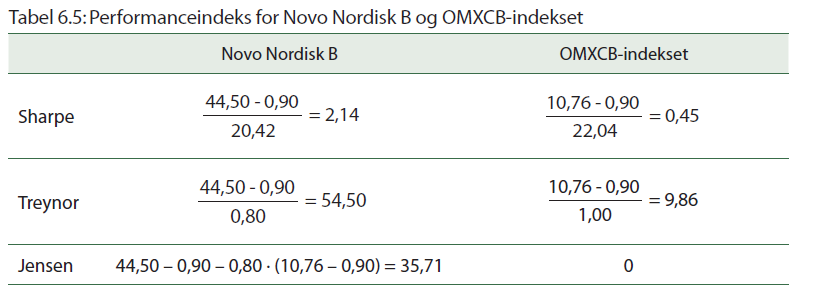 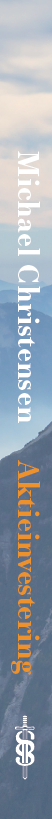 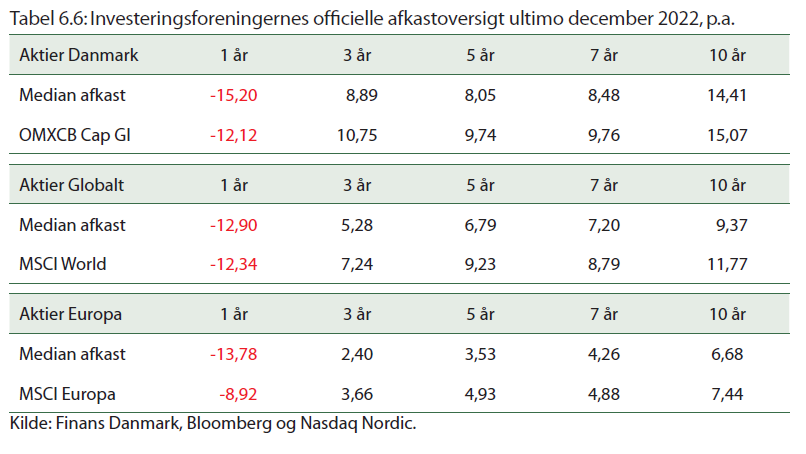 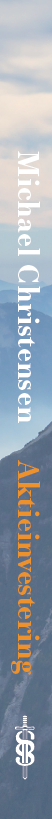 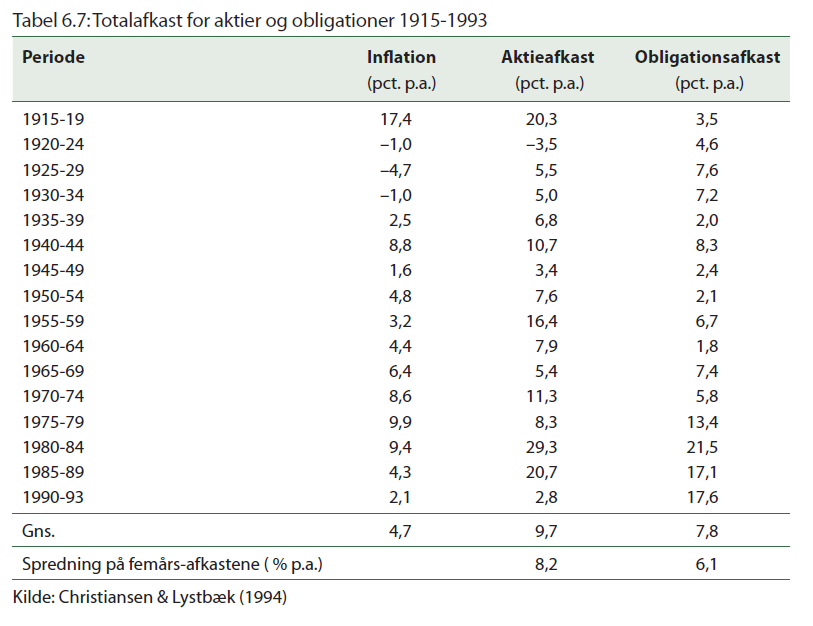 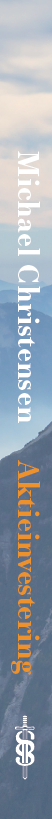 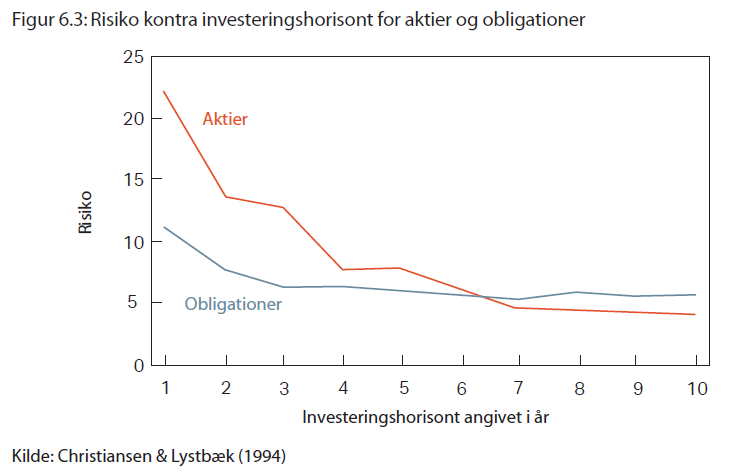 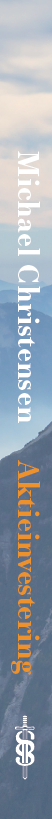 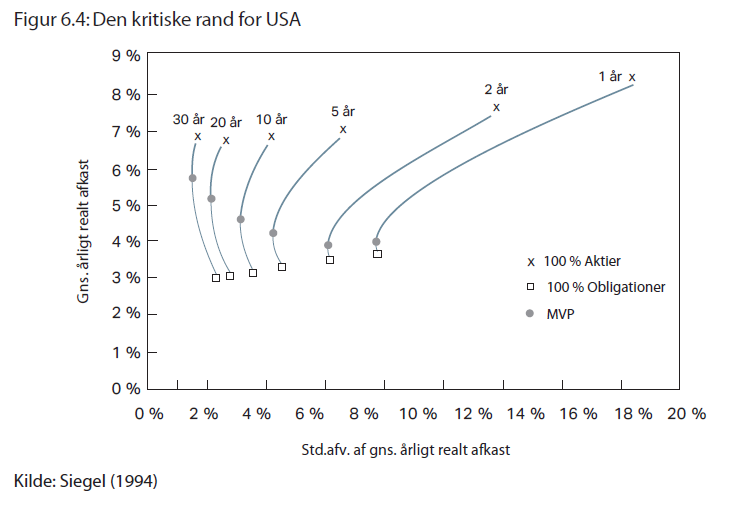 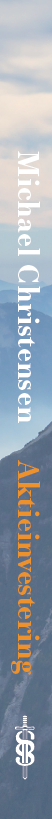 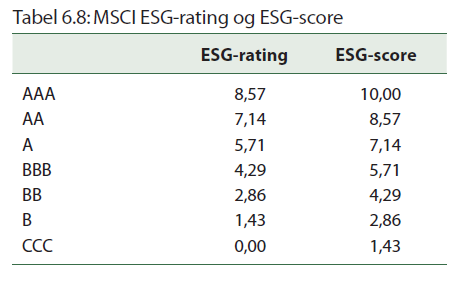 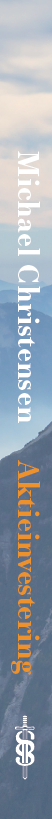 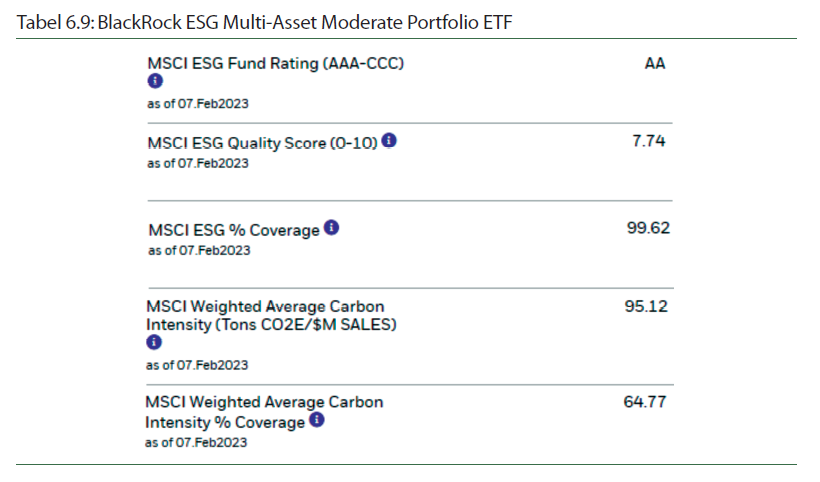 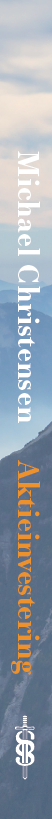 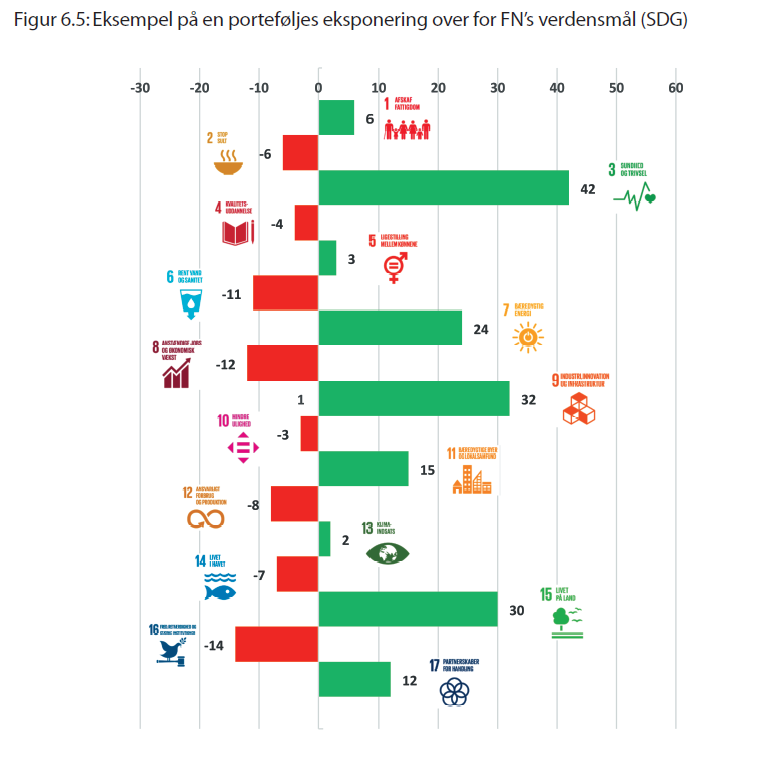 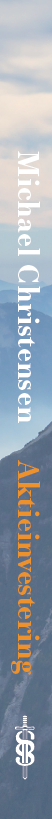 Kapitel 7
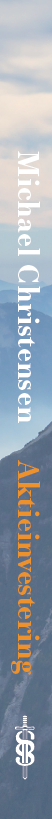 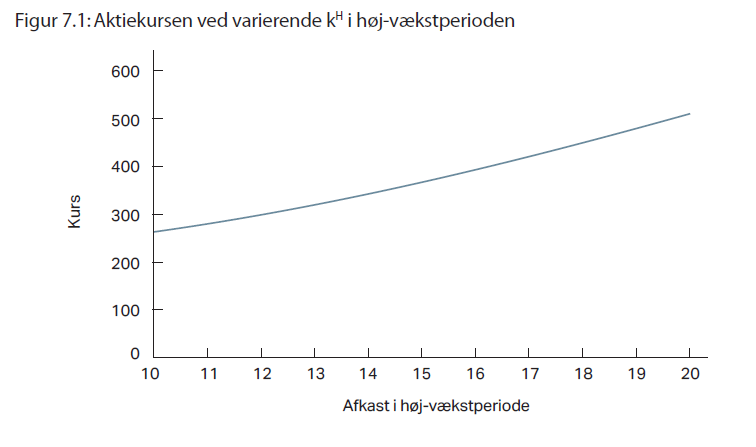 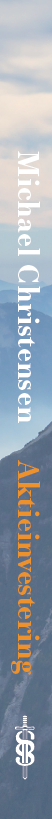 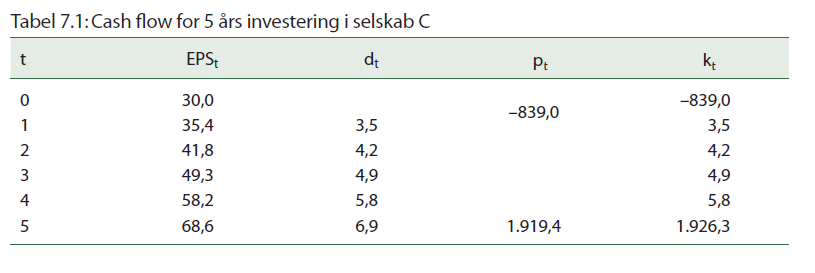 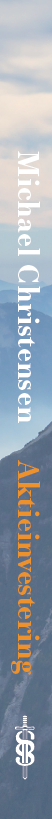 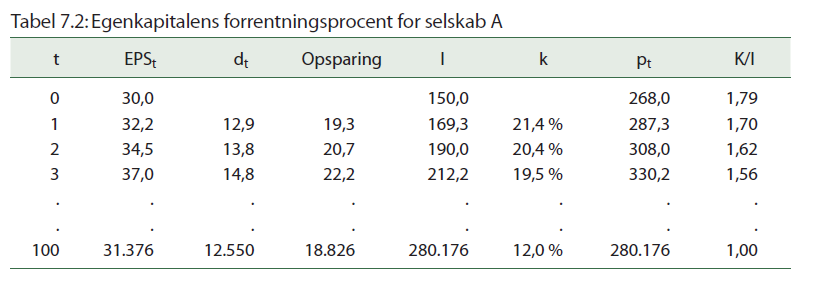 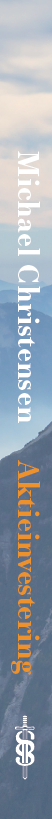 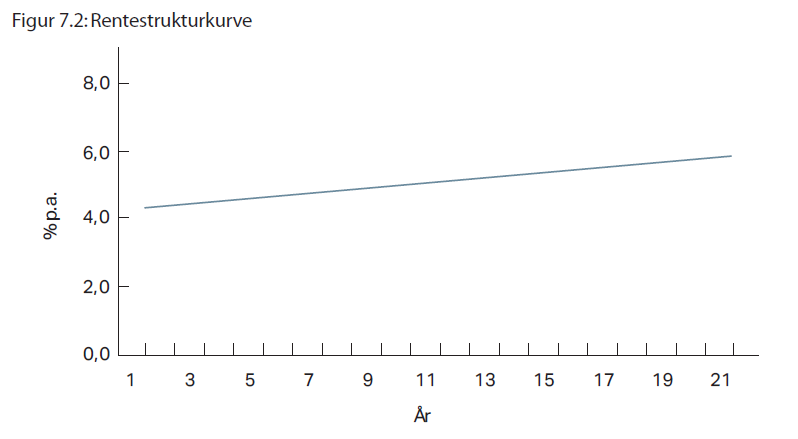 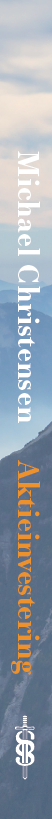 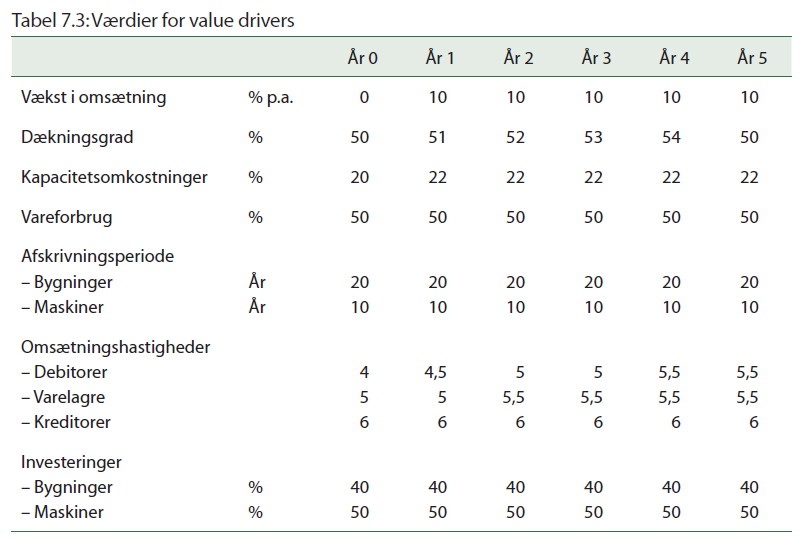 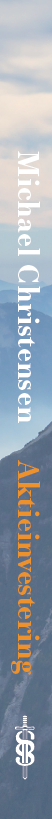 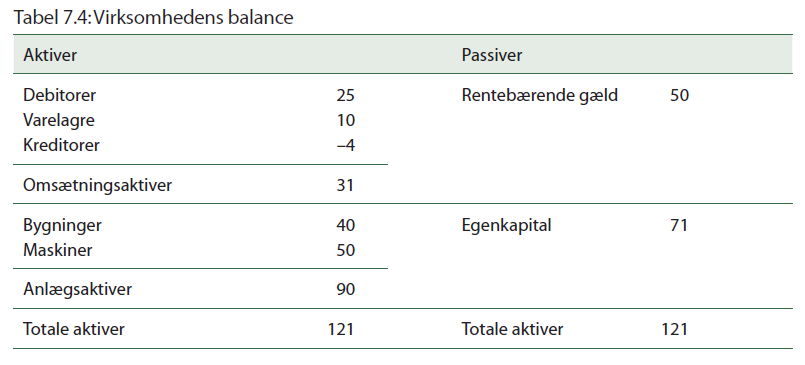 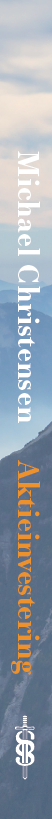 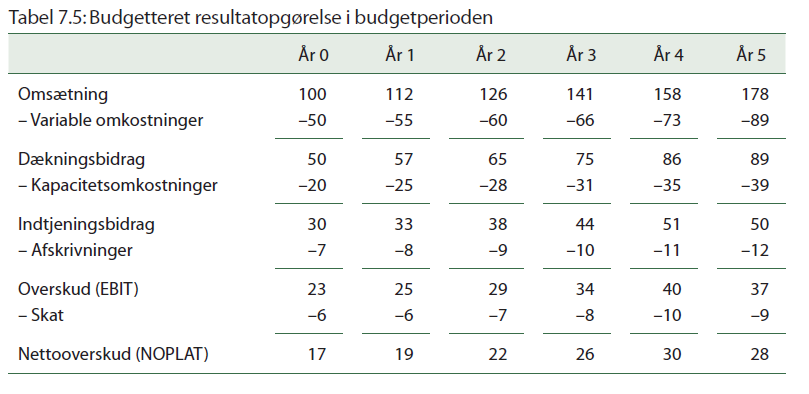 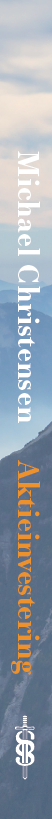 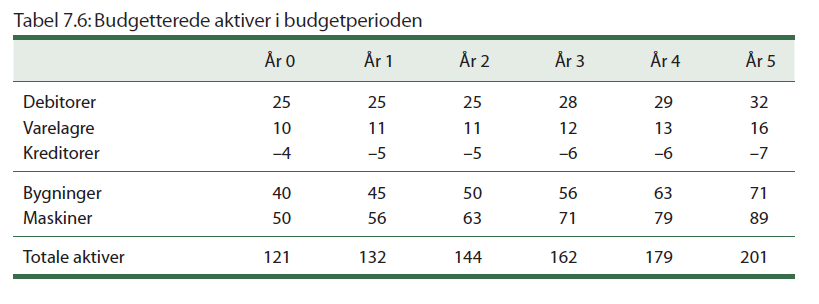 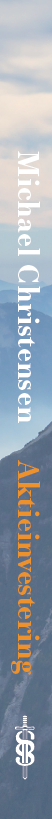 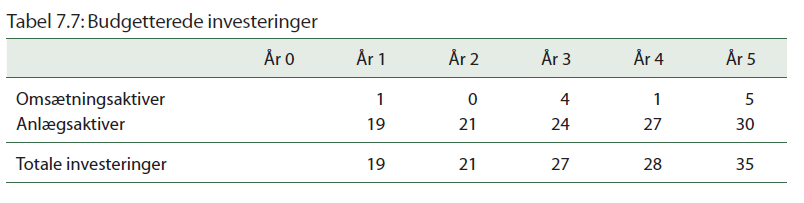 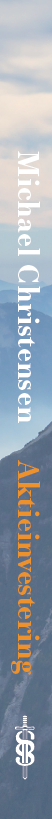 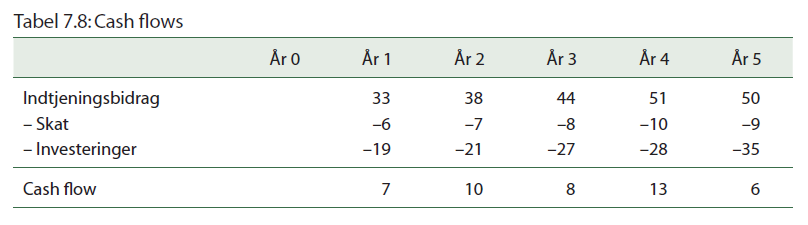 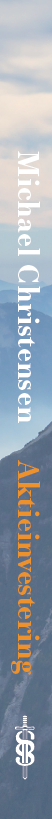 Kapitel 9
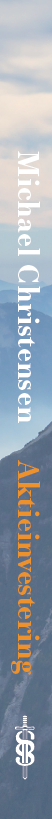 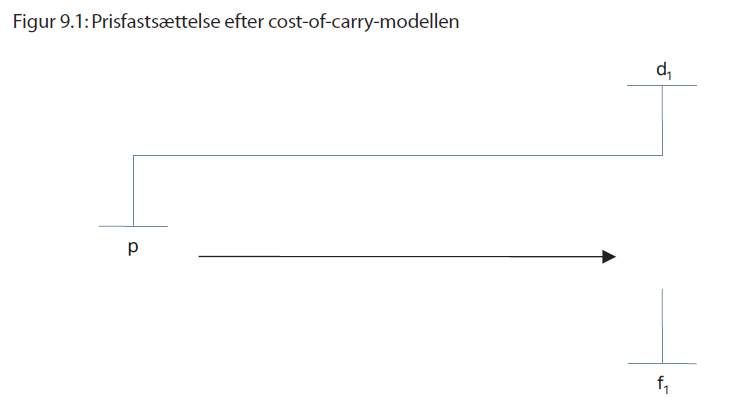 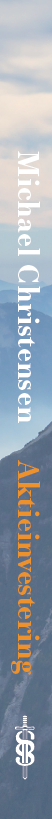 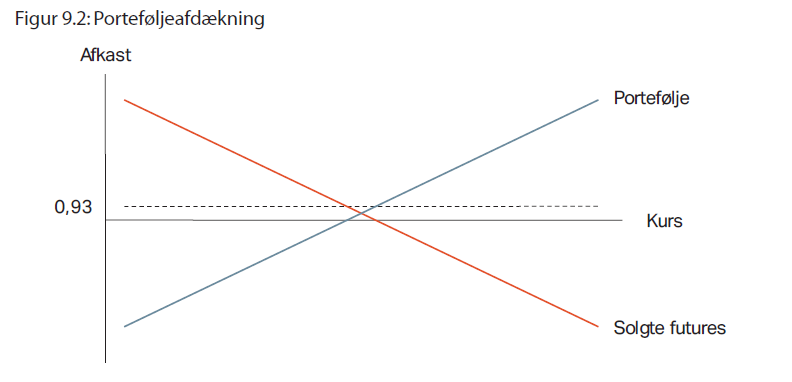 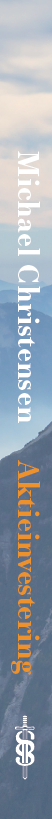 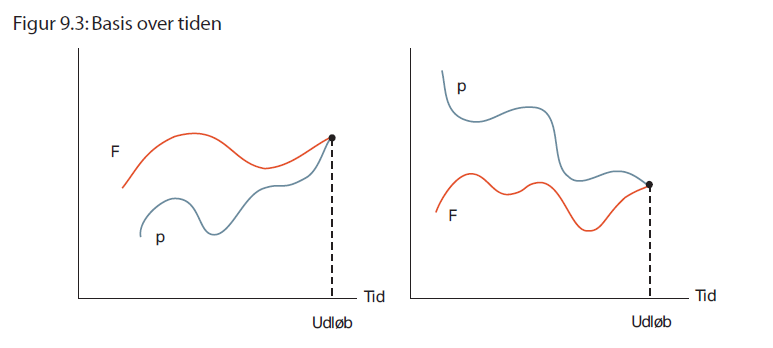 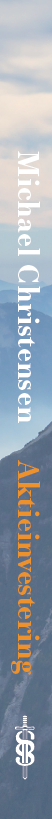 Kapitel 10
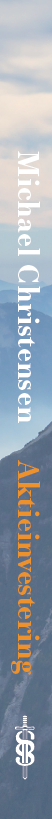 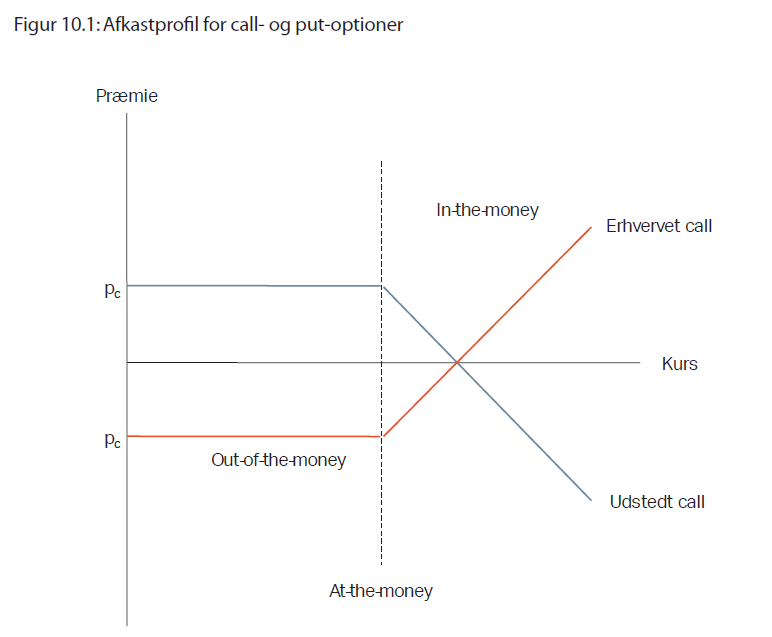 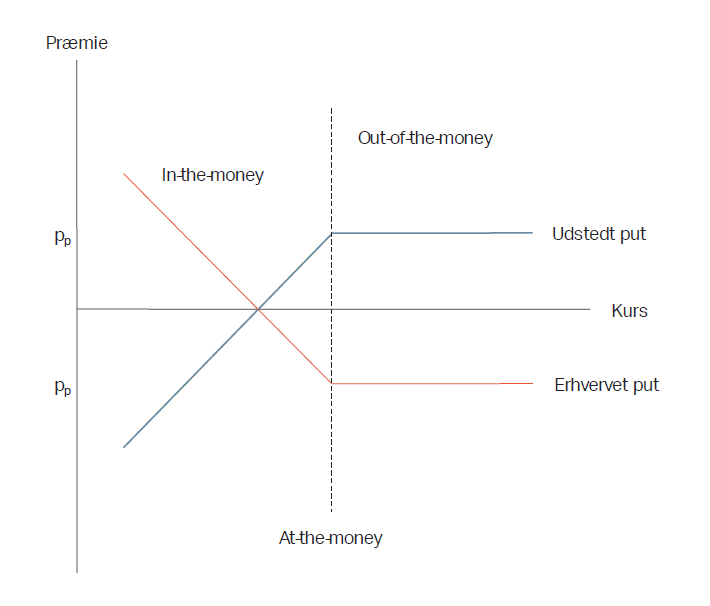 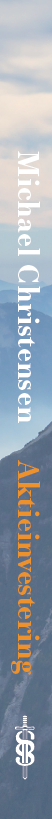 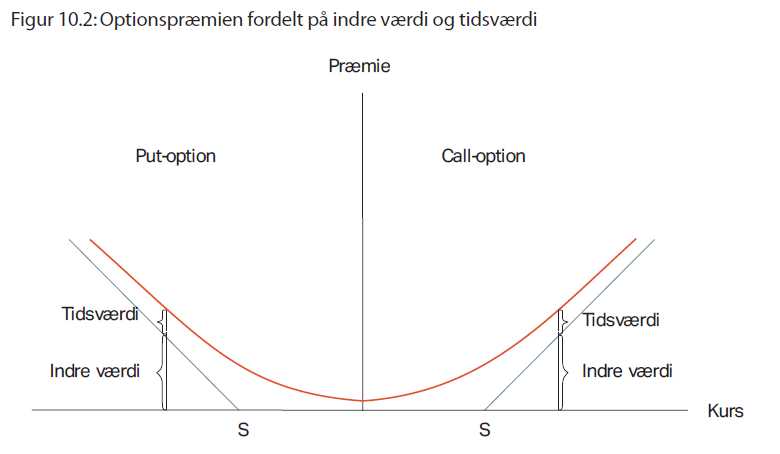 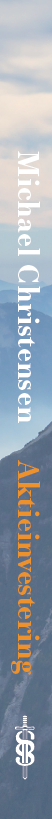 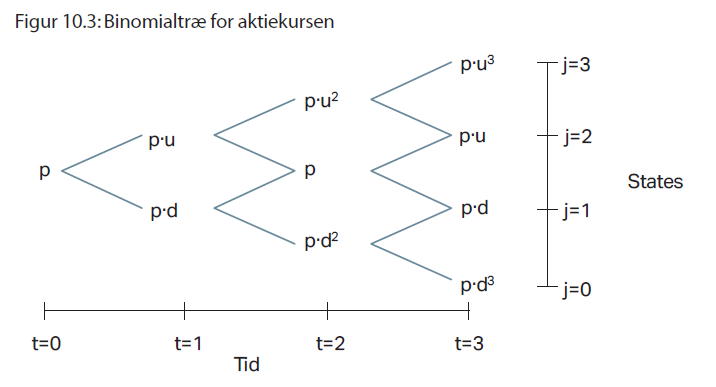 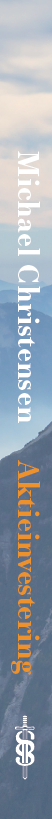 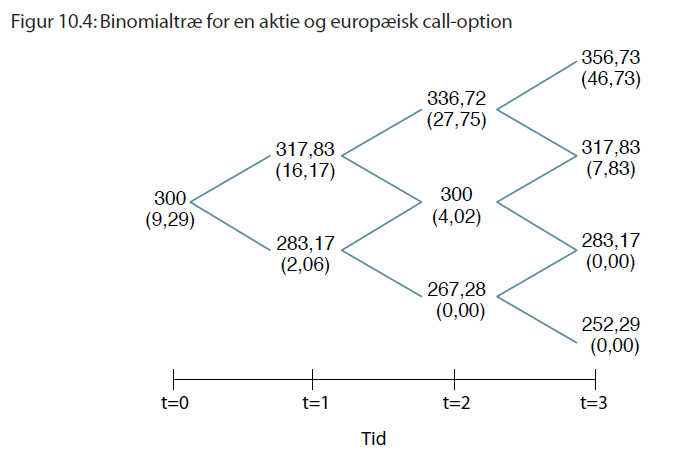 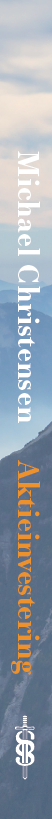 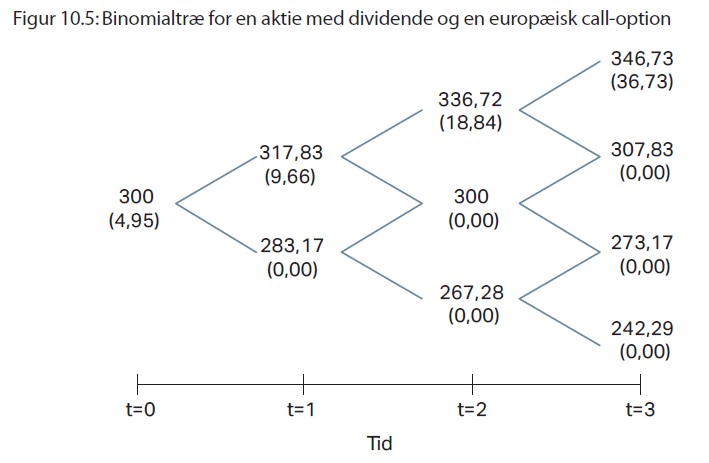 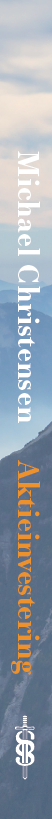 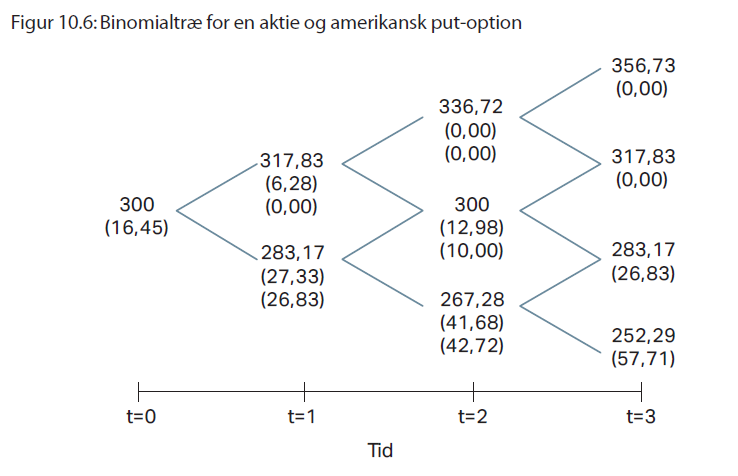 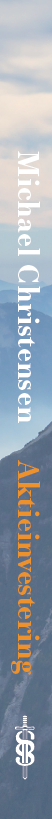 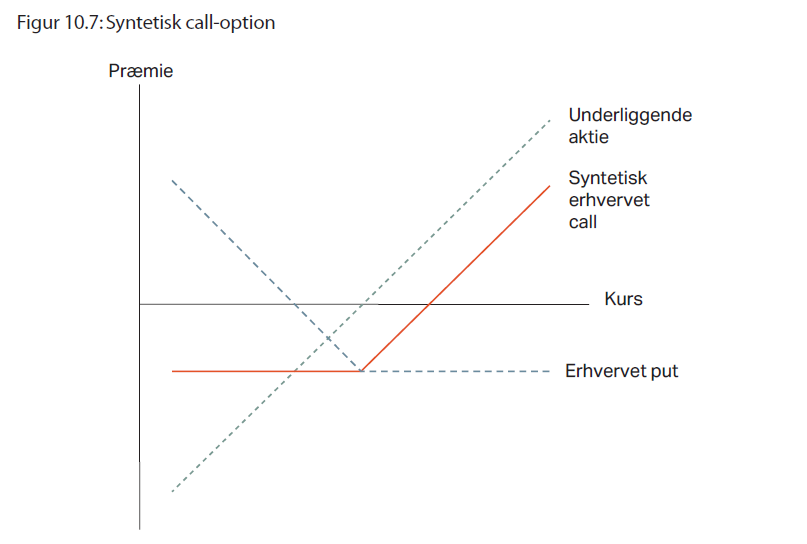 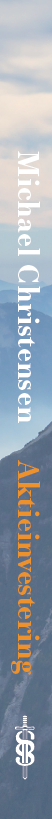 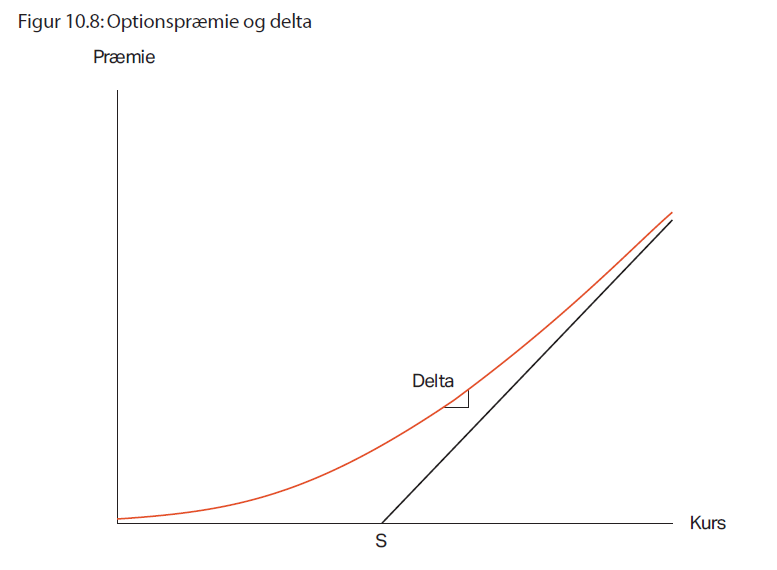 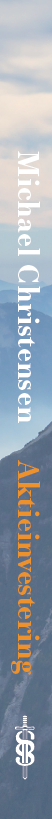 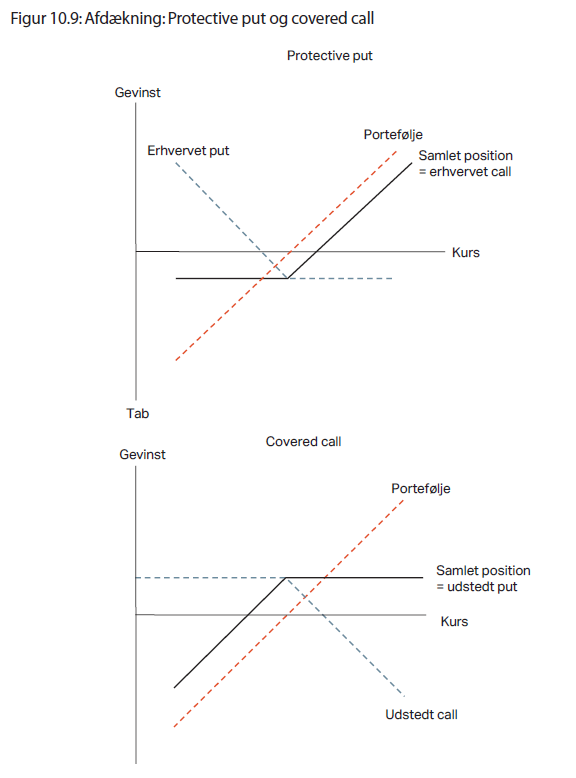 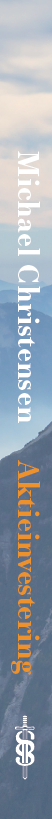 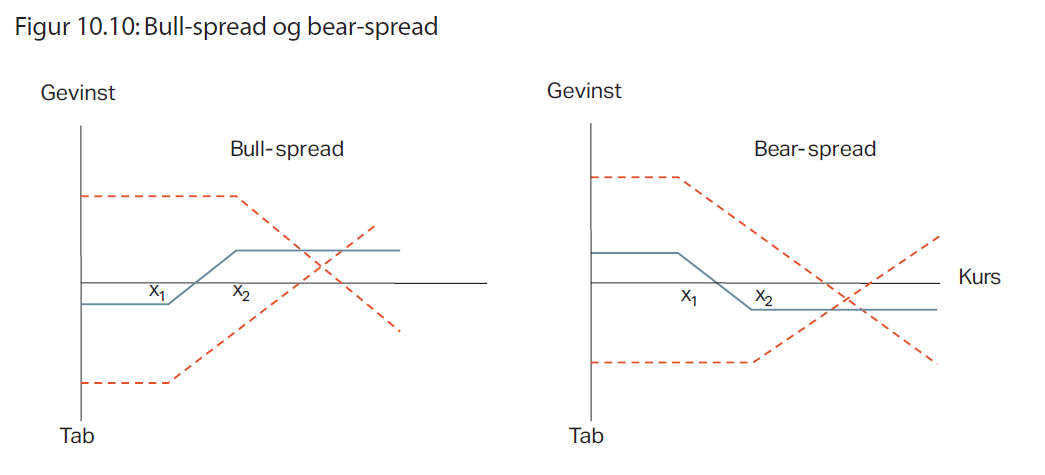 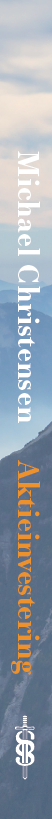 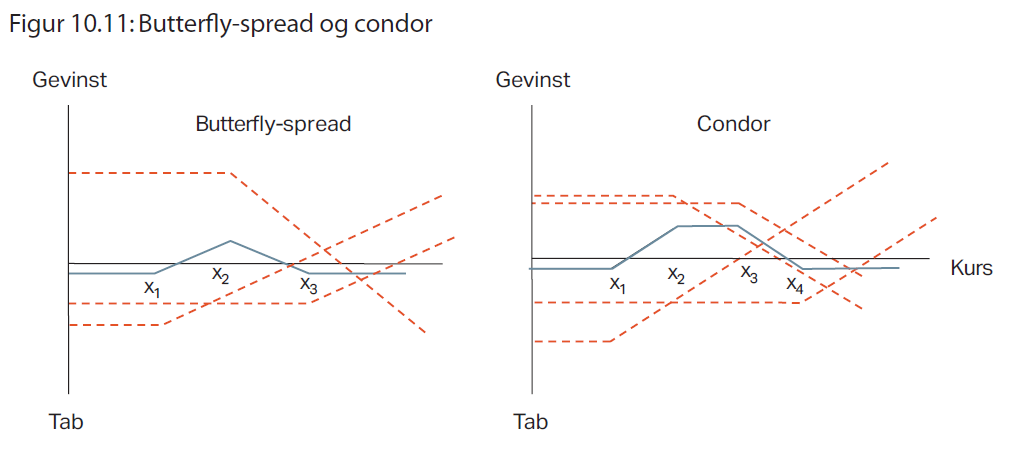 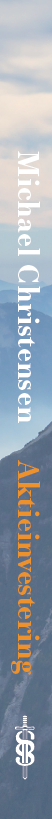 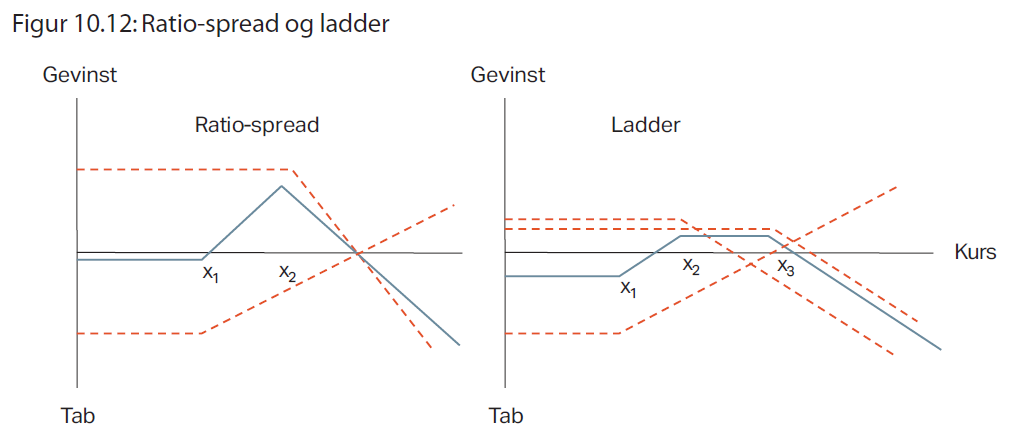 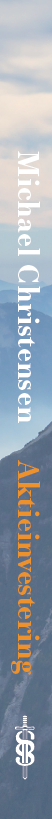 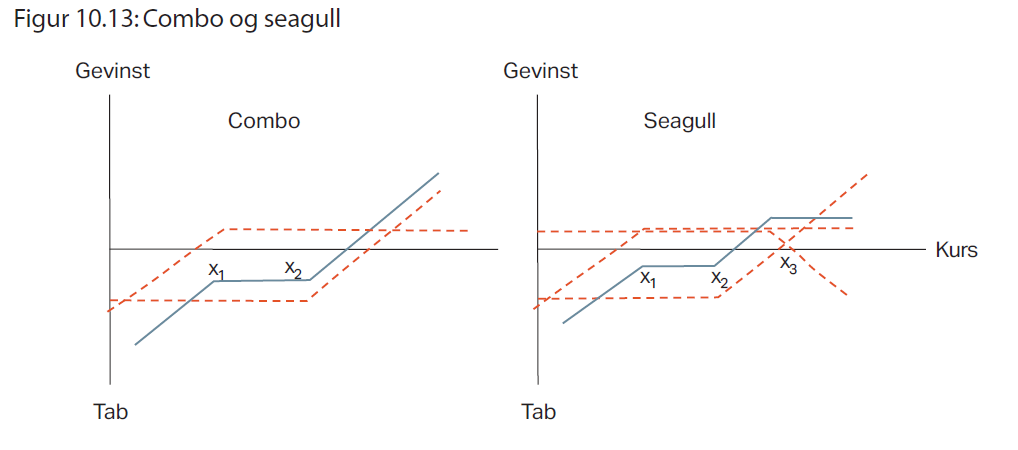 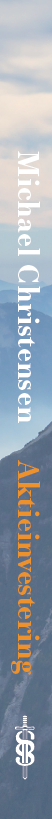 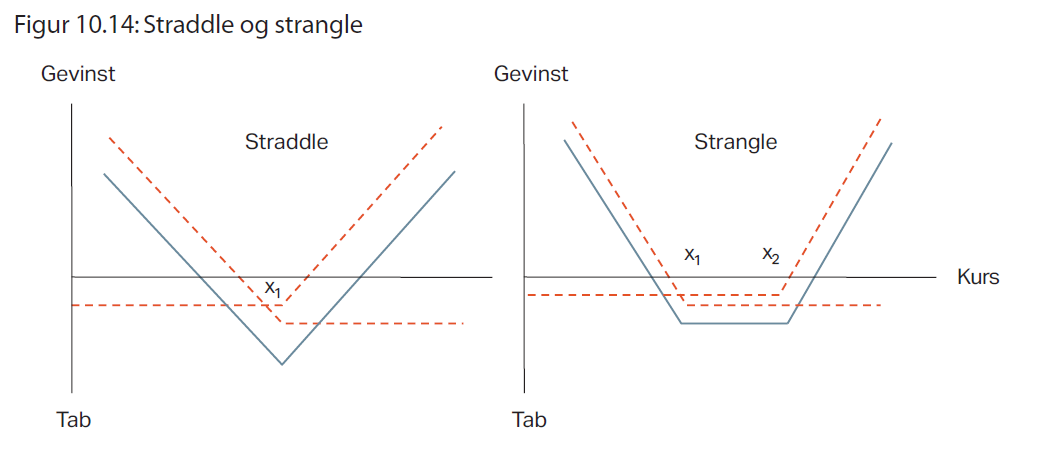 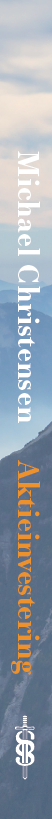 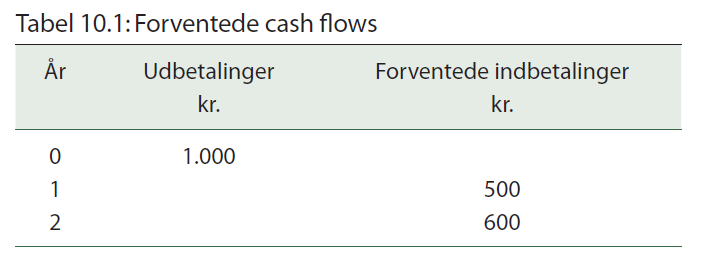